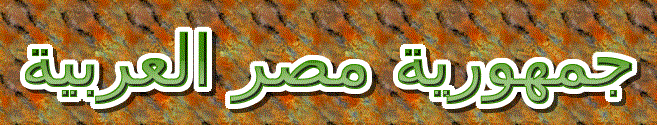 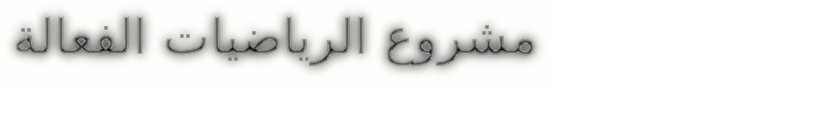 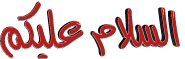 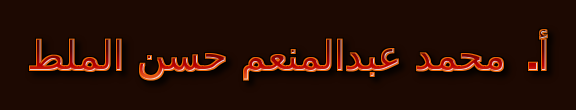 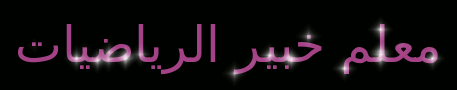 الصف الأول الإعدادى
مراجعة نهائية هندسة
الفصل الدراسى الثانى
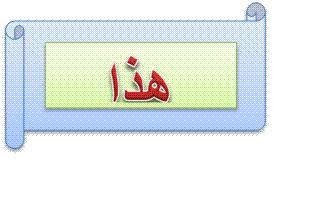 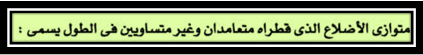 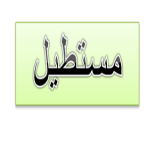 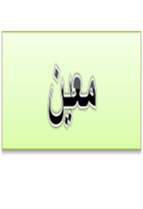 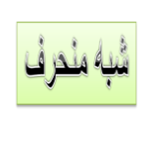 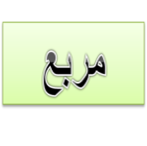 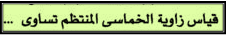 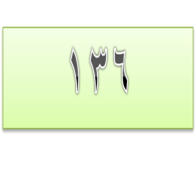 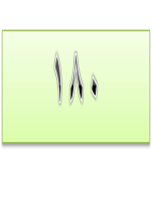 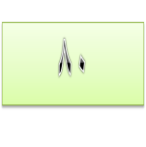 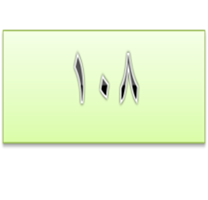 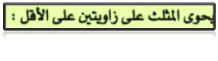 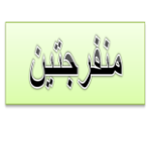 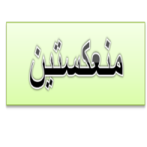 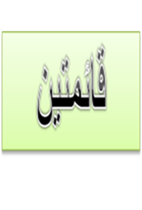 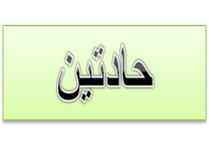 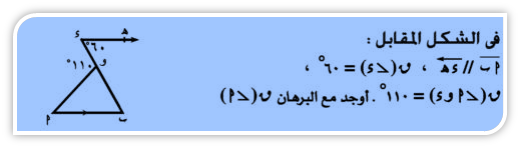 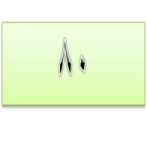 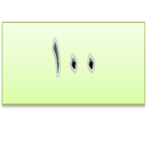 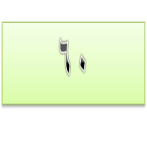 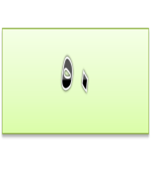 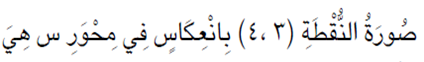 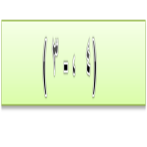 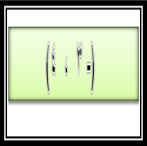 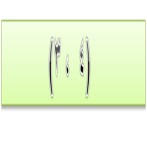 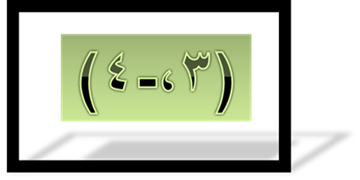 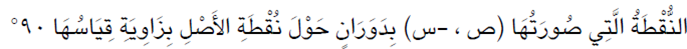 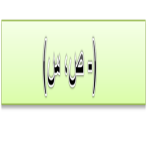 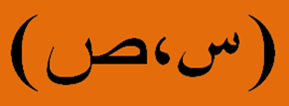 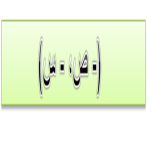 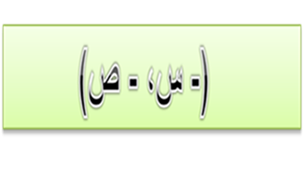 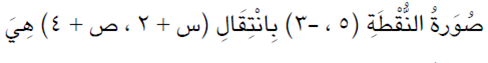 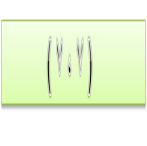 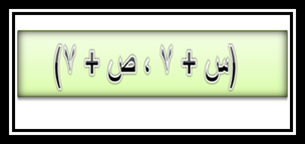 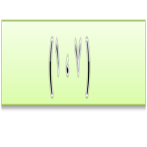 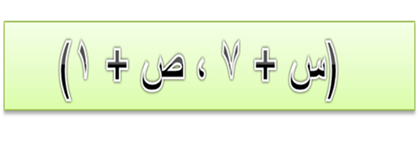 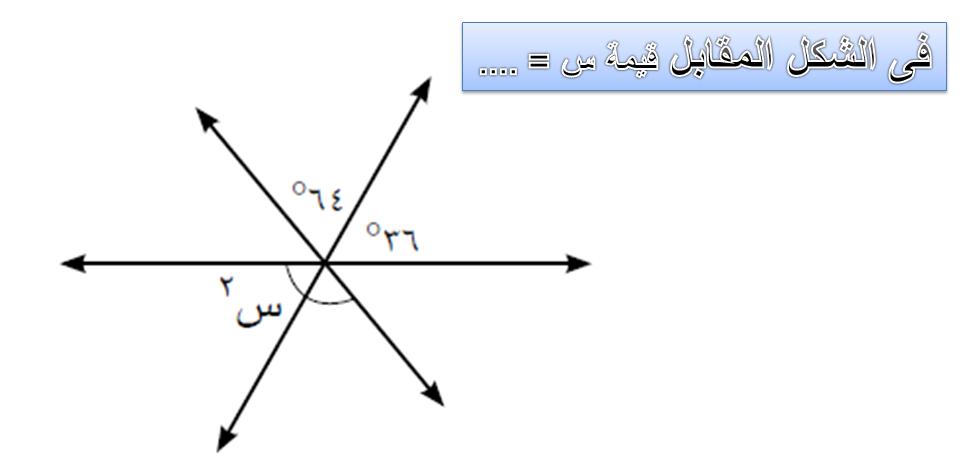 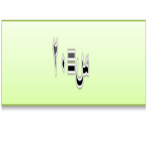 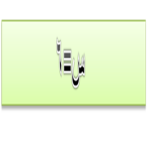 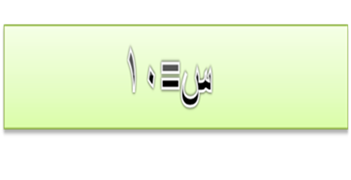 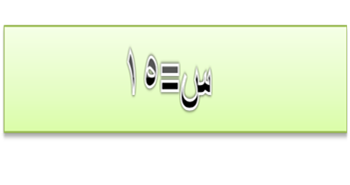 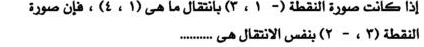 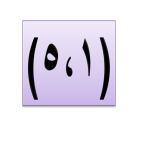 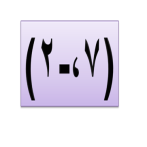 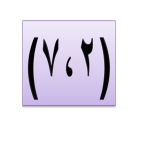 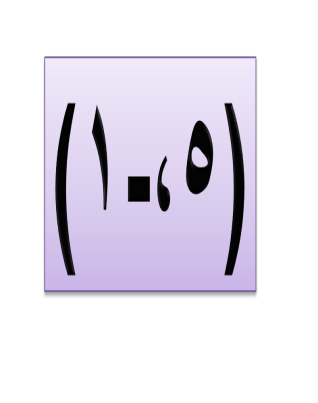 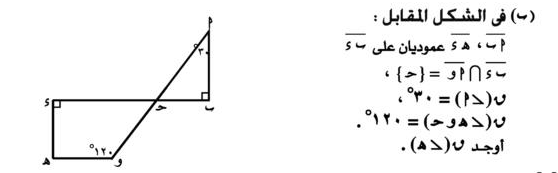 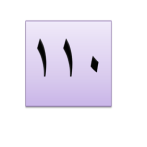 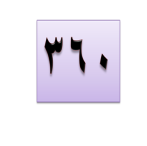 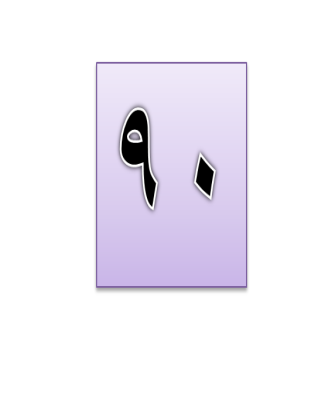 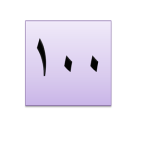 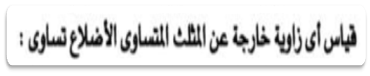 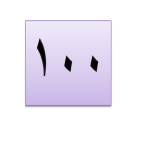 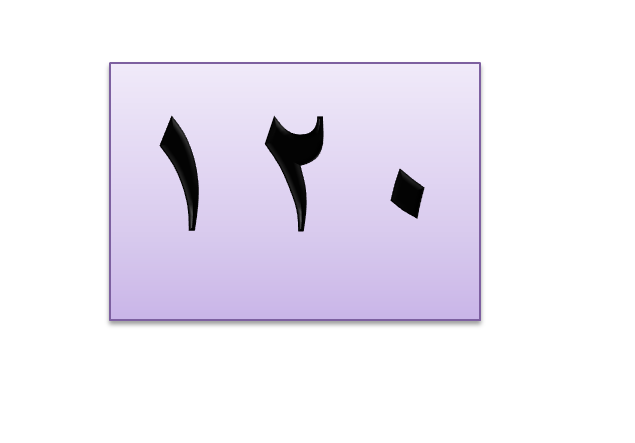 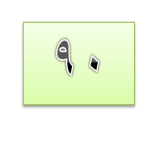 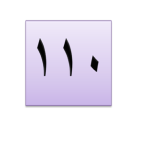 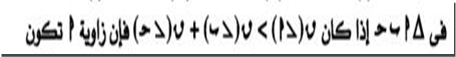 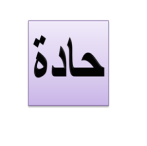 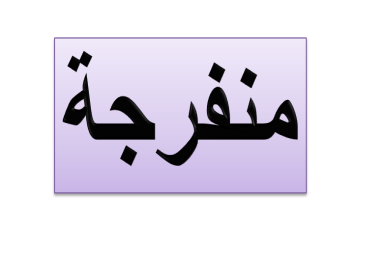 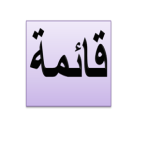 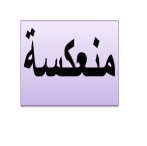 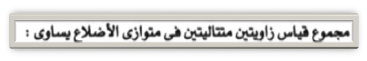 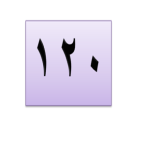 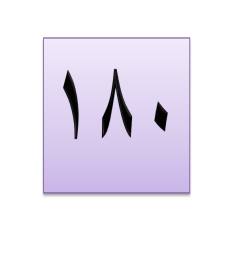 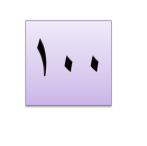 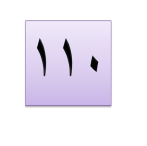 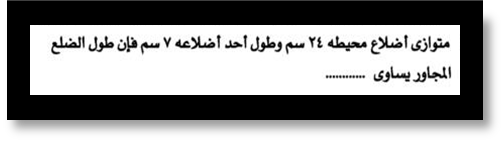 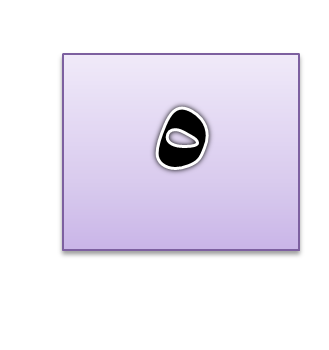 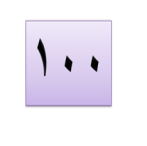 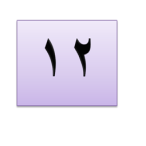 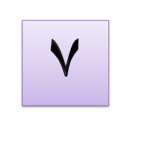 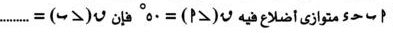 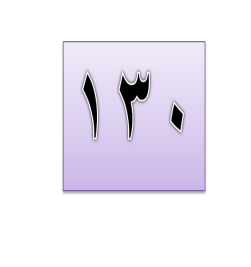 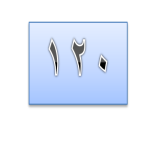 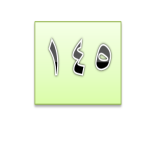 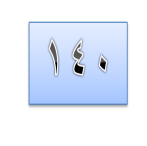 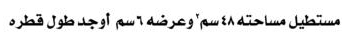 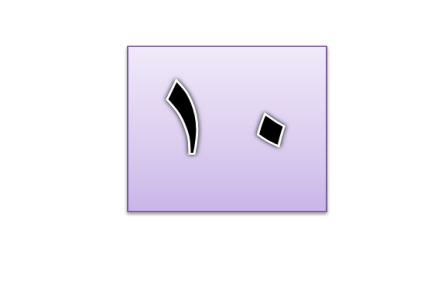 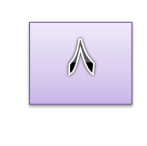 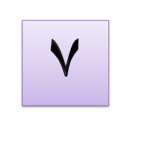 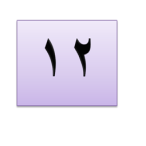 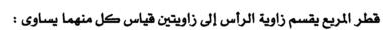 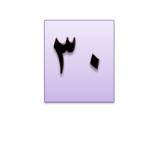 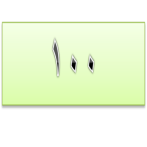 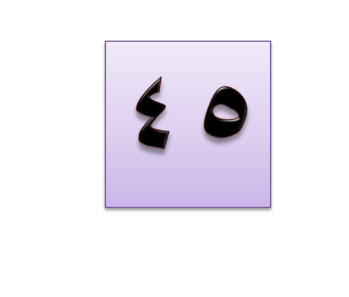 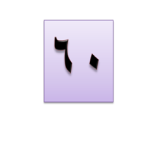 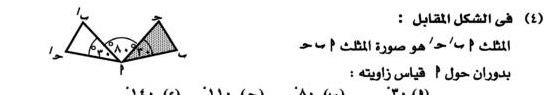 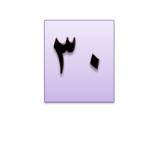 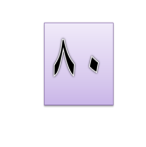 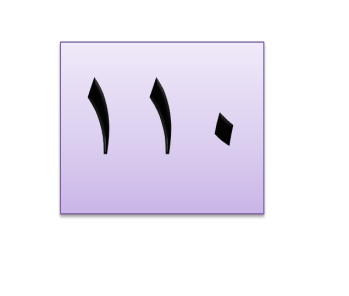 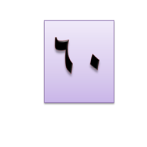 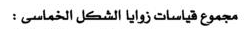 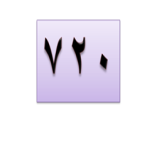 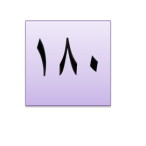 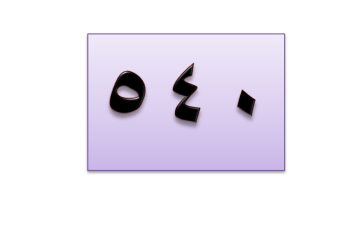 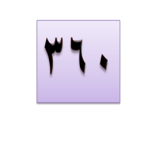 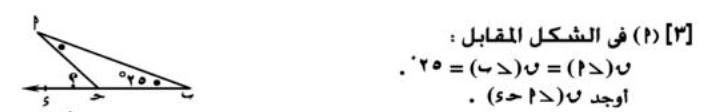 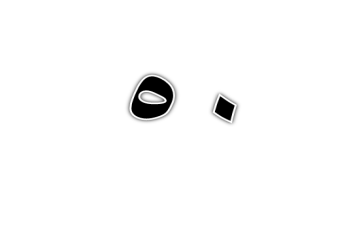 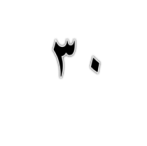 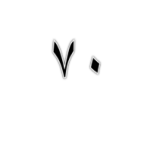 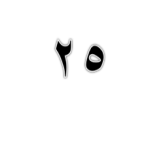 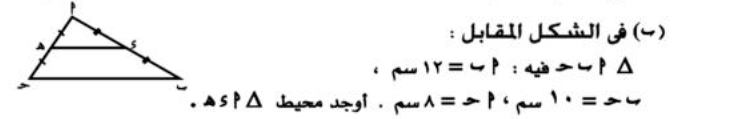 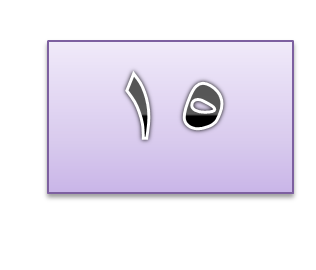 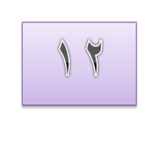 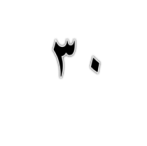 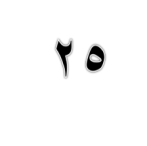 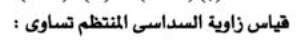 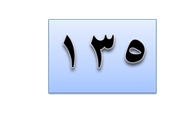 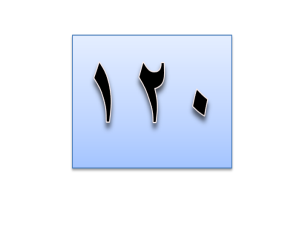 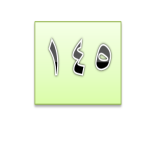 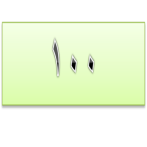 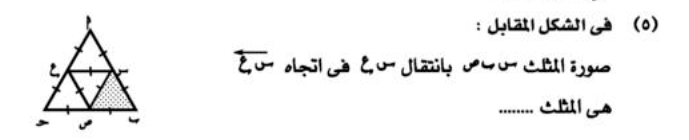 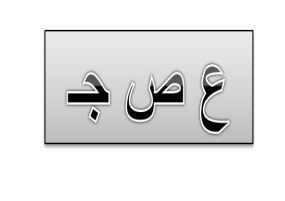 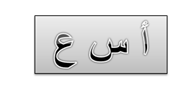 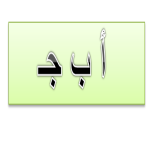 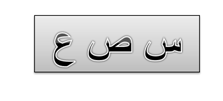 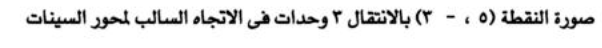 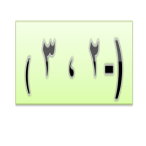 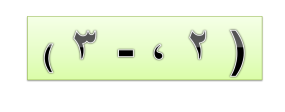 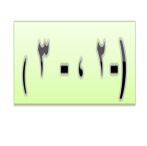 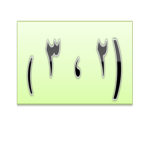 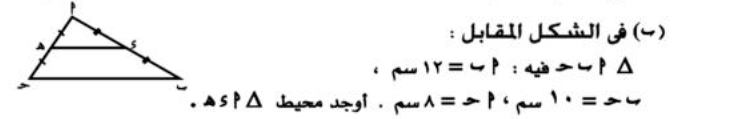 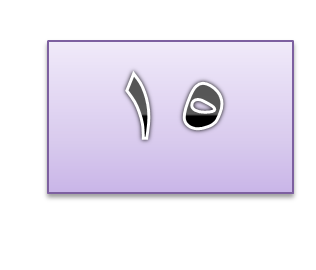 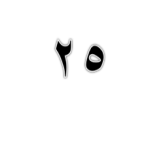 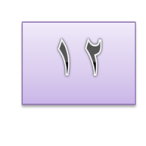 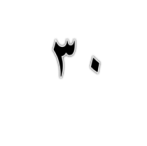 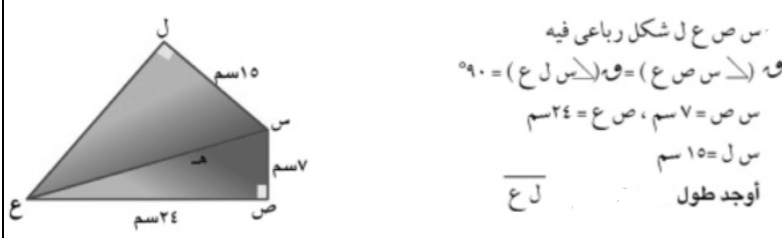 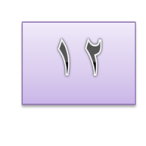 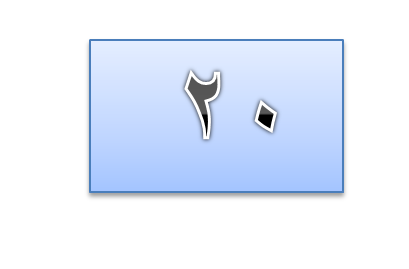 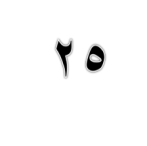 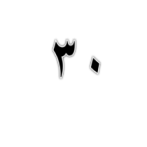 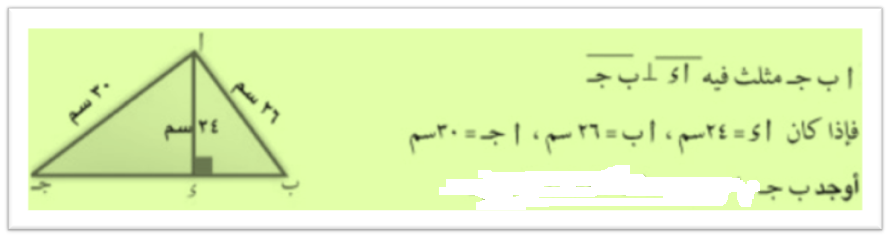 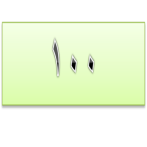 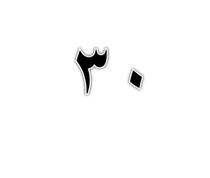 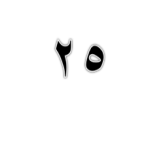 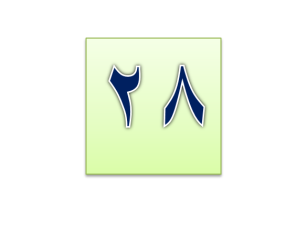 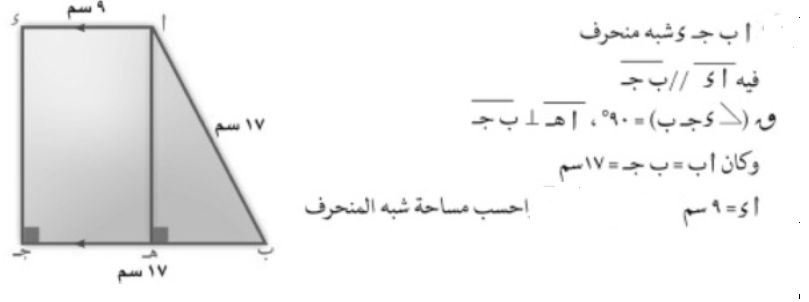 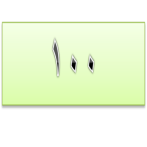 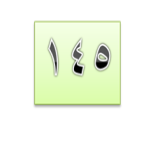 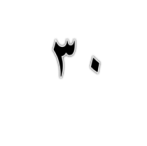 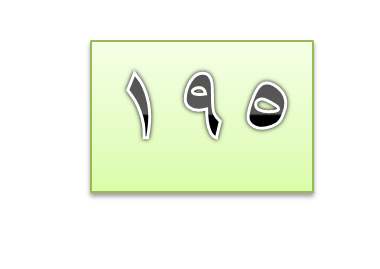 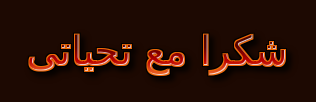 الرياضيات الفعالة
ex8.weebly.com